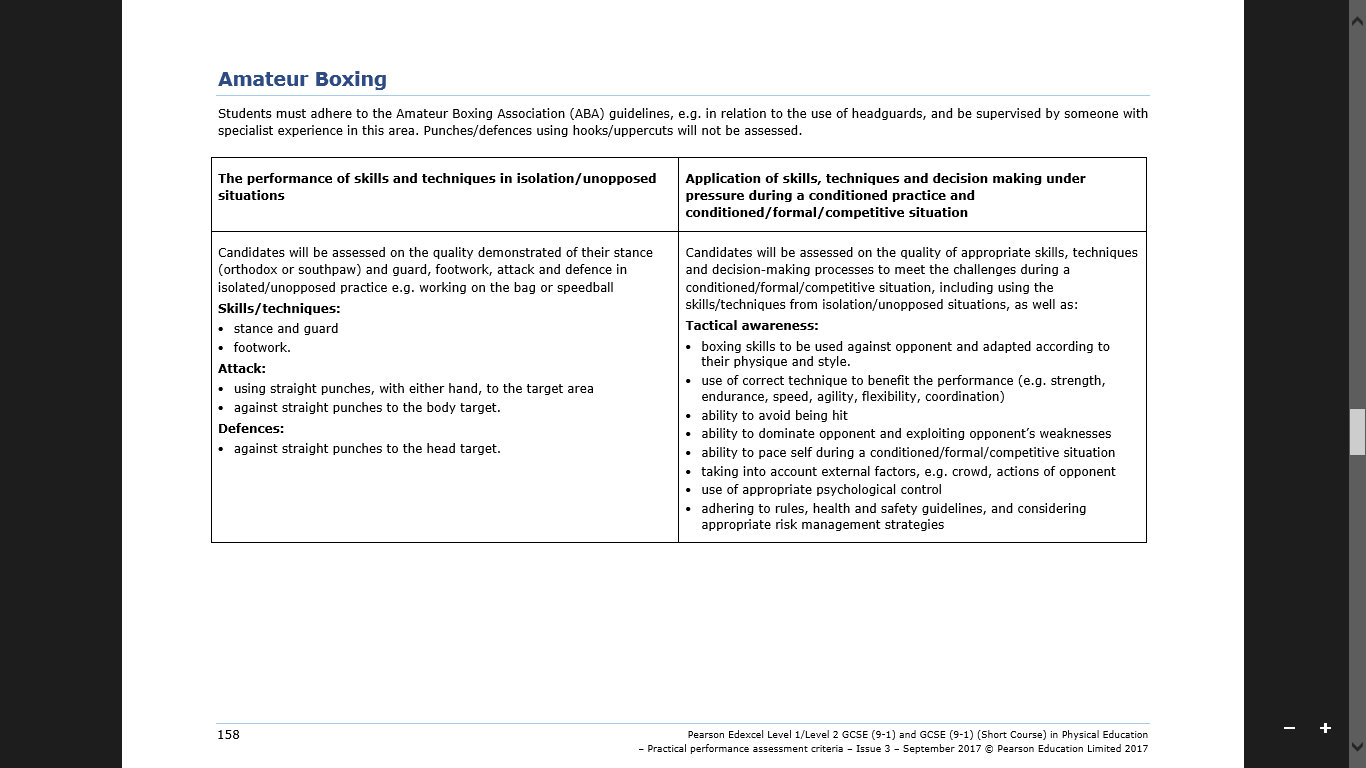 Before a match, you will do drills that show your ability on the skills above. You will get a mark out of 10 for these skills.
During a match, you will be assessed on how well you use the skills as you verse an opponent. You will get a mark out of 25 for these skills.
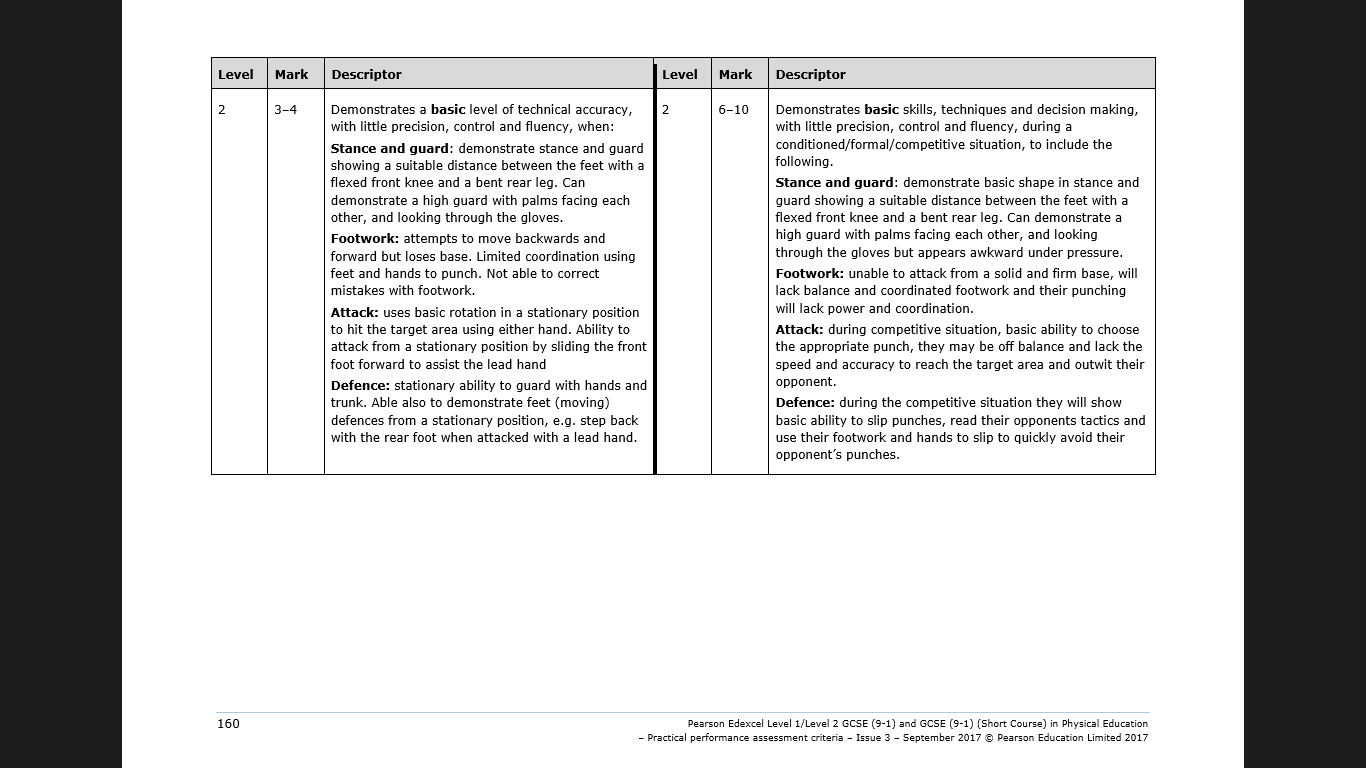 9-14 marks
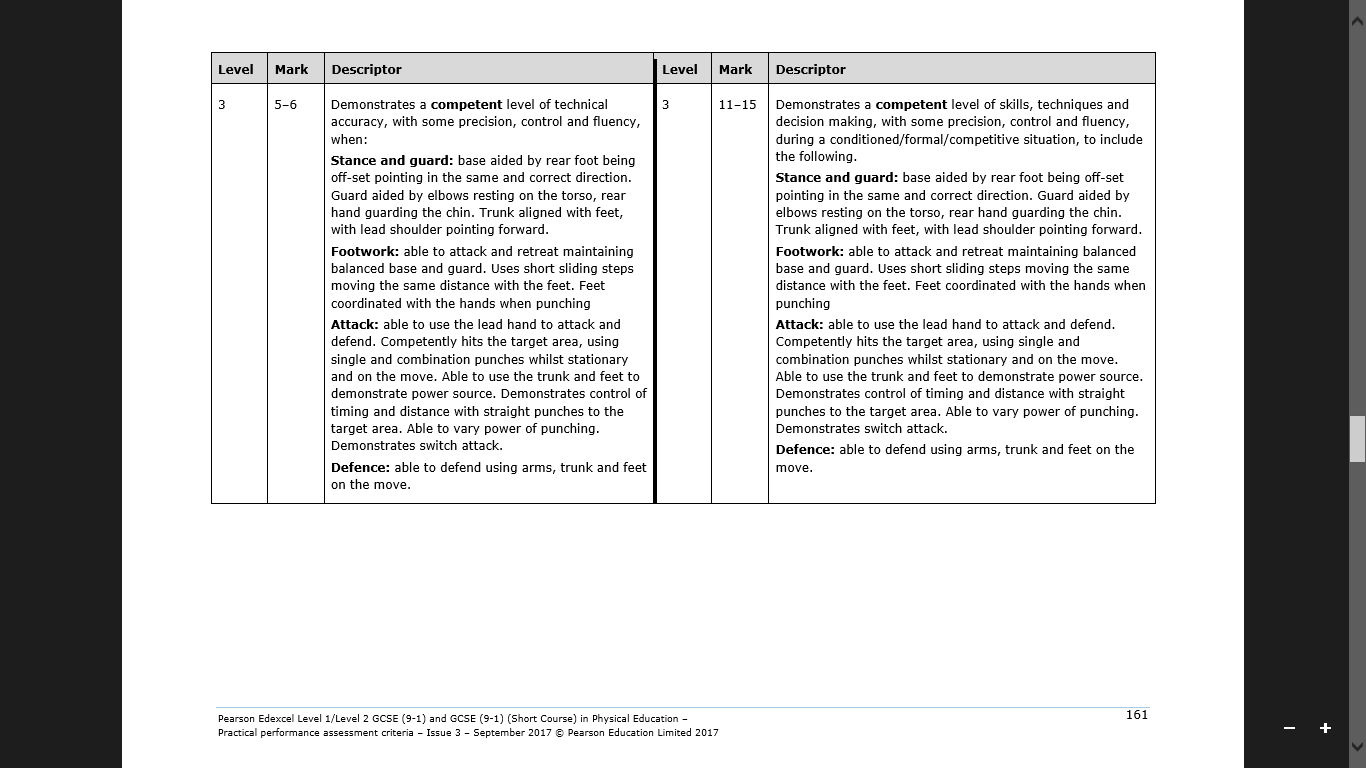 16-21 marks
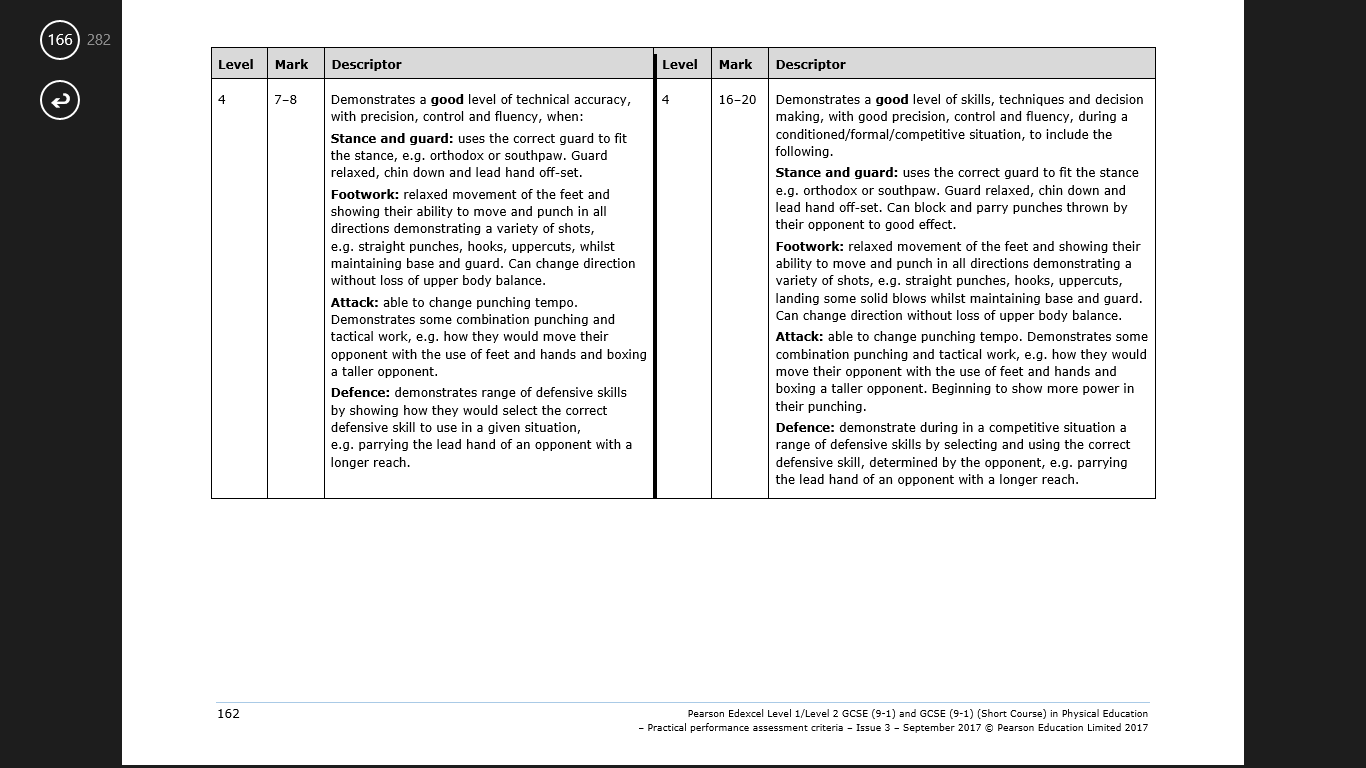 23-28 marks
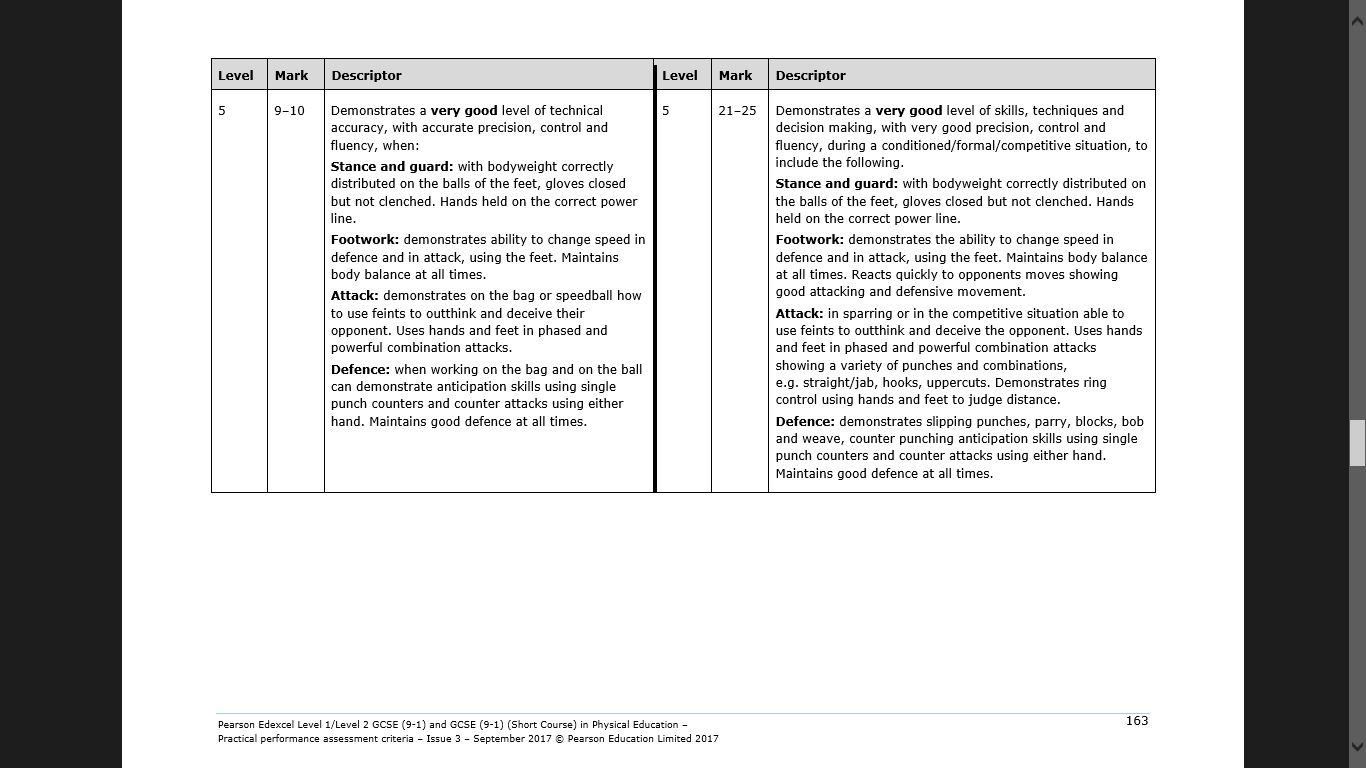 30-35 marks